生涯規劃
Career Planning
01
04
02
03
立定志向
目錄
Contents
未來規劃
階段性目標
結論
立定志向
02
01
03
建議先對有興趣的產業或企業做深入了解或多參與說明會，以探索未來志向，千萬不要任意訂定志向
立定志向為生涯規劃的第一步，要先知道自己未來想成為怎麼樣的人，才知道大學這四年應該要付出哪些努力
志向立定後可以開始做生涯規劃，建議各位同學可以由未來往回規劃，才可以檢視大學四年需要特別注意的事項
未來規劃—事務所發展為例
以目標往回規劃
大學期間
研究所期間
事務所期間
當事務所合夥人
廣泛交友
廣泛交友
以目標為事務所合夥人簡單舉例:
先將階段性須達成目標訂定出來。例如:錄取四大、考取會計師、外派出國等
再根據前項目標去增加細項，去評估如何達成階段目標
有目標循序漸進，不要白白浪費大學四年
努力讀書
考取研究所
錄取四大
考取會計師
外派出國
增進專業及外語能力
力爭上游尋找機會
規劃考科
參加四大說明會
階段性目標
考取研究所
錄取四大會計師事務所
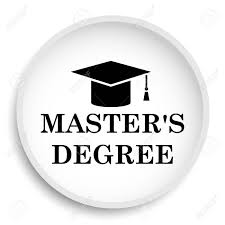 會計師考試資格必須大學畢業後才具有考試資格，但通常畢業後緊接著就是上班，所以有許多考會計師的人，會藉由讀研究所的同時，考取會計師，不僅不會白白浪費兩年做全職考生，同時還可以取得研究所文憑
事務所徵才皆於四年級上學期舉行，應把握徵才機會，錄取四大會計師事務所，且面試時不僅會依照面試當天表現狀況，一到四年級的主科成績，也是錄取標準之一，所以平時應該要維持好成績，以免後悔莫及。所幸，因為系上和學長姐的努力，中原會計與四大事務所一直有不錯的關係，只要同學好好發揮，都有很大機會可以錄取事務所
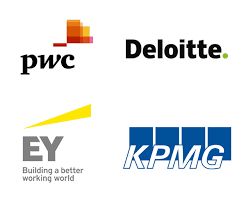 階段性目標
考取會計師
爭取外派機會
外派通常代表能力的認可，也為成為合夥人的必經之路，在此之前也需要通過事務所內部的外語測驗，所以在此之前我們也必須增進自己的外語實力才具備與其他人競爭的資格
會計師執照通常於五月中旬報名，八月考試，考科及格保留三年(共四年可以考)，採滾動及格制，在大四、碩一及碩二時同學可以規劃考科，有了會計師執照，才能消除事務所升遷的天花板
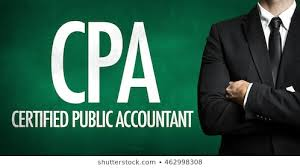 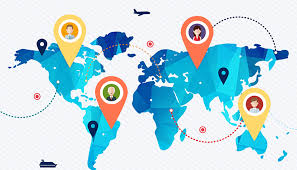 階段性目標
以目標往回規劃
大三
大四
大一
大二
進入事務所
將範圍縮小，以大學四年為例
大一學業壓力小，多參與系上活動，與同學培養感情，同時探索未來方向
大二或大三在社團中取得幹部職，讓自己有個管理經驗，在面試是非常加分的
大三可與學校國際處交流，爭取一個出國交換的機會，使自己大學經歷與多數人做出區隔
大四收心，努力衝刺自己為來目標
尋找交換機會，善用學校資源
參加系上活動及社團，與說明會，立定志向，廣泛交友
擔任社團幹部，培養領導能力
開始複習學業，準備未來考試
認真讀書，維持好成績
結論
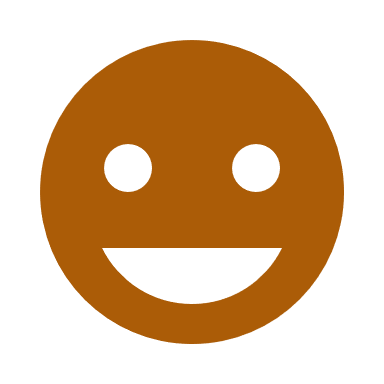 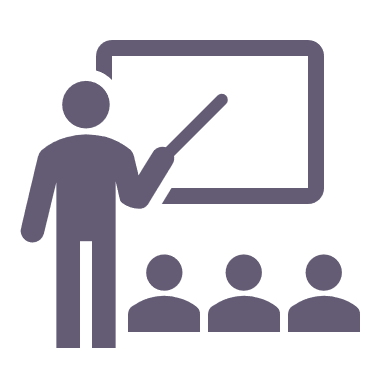 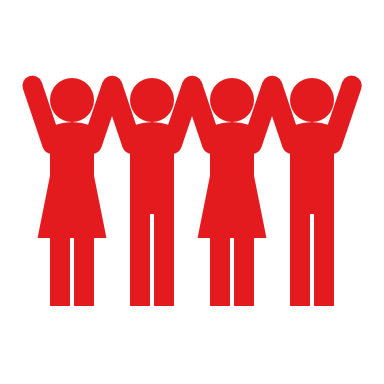 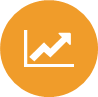 廣泛交友
多一個朋友即少一個敵人，未來說不定這些朋友是我們工作上的助力
保有熱誠
在達成目標的過程中，需要保有熱誠，否則在目標還沒達成前，很快就會放棄
多參與企業說明會
大一、大二時建議就可以多聽企業說明會，了解企業需要甚麼人才，盡早增強自己的不足的部分
努力達成階段性目標
規劃與執行不同，有良好的規劃但沒有確實的執行一樣徒勞無功